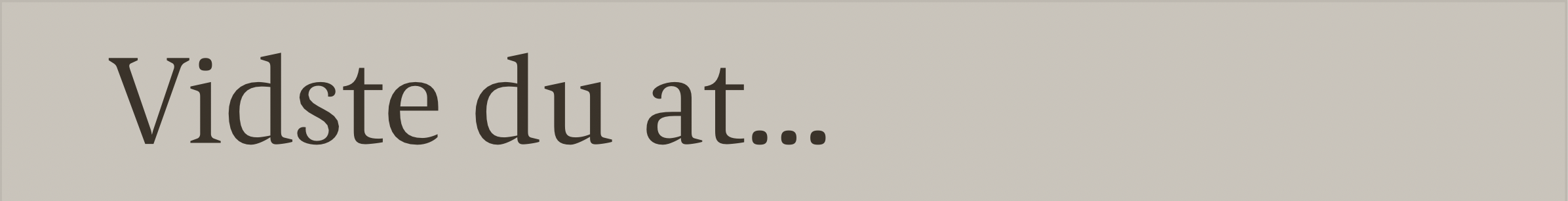 … 2 mg JERN
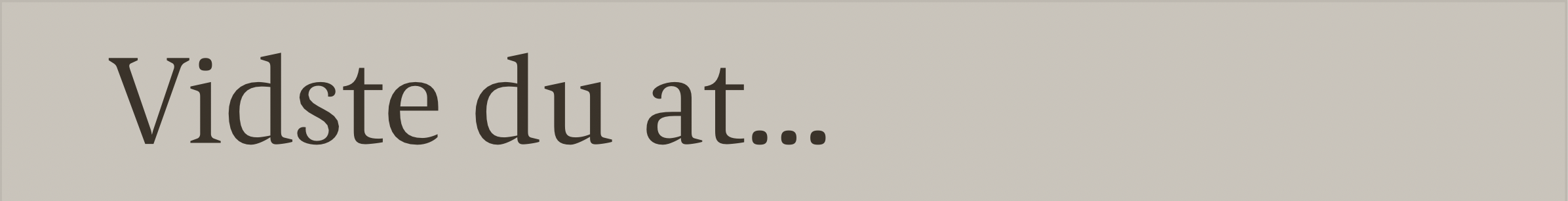 Hvad er jern? 

Jern er et mikronæringsstof, som har mange vigtige funktioner i kroppen bl.a.:
Transporterer ilt fra lungerne og ud i vævene
Bidrager til at opretholde immunforsvaret
Forebygger træthed
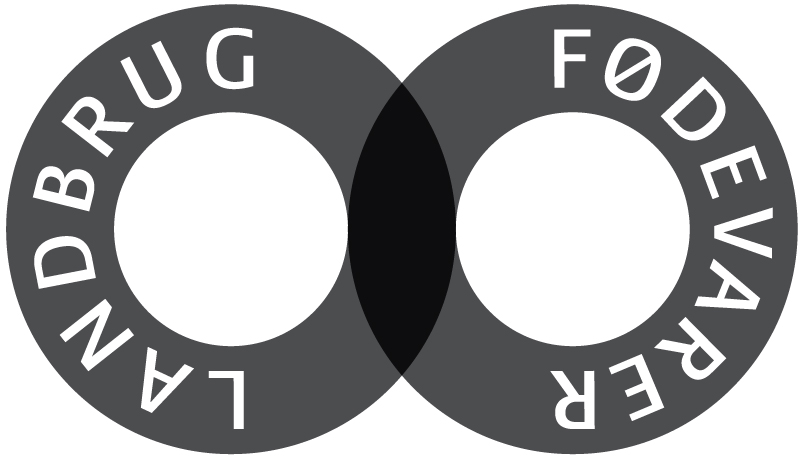 Kilde: Nordiske Næringsstofanbefalinger 2012
[Speaker Notes: Hvorfor er jern vigtig?
Nødvendig for syntese af hæmoglobin, myoglobin, cytokromer, katalase, peroxidase 
Hæm- og myoglobin: ilttransport Cytokrom: elektrontransport og oxidative fosforyleringPeroxidaser: fagocytose og bekæmpelse af bakterier]
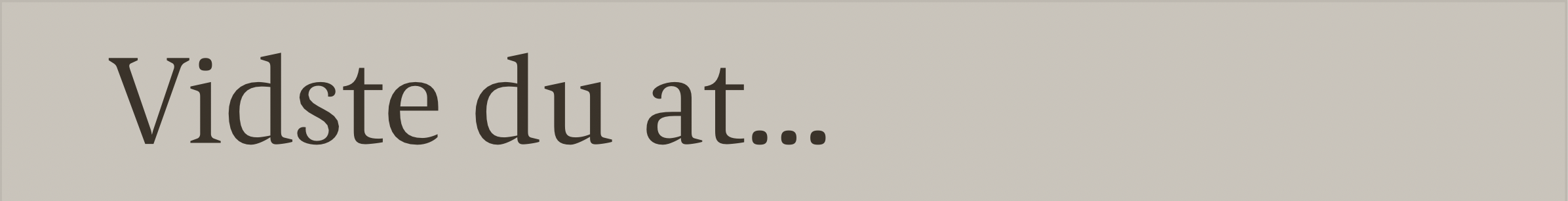 Hvor meget jern skal jeg have? 

Gennemsnitsanbefalingen for mænd er 9 mg/dag
Gennemsnitsanbefalingen for ikke-menstruerende kvinder er 9 mg/dag 
Gennemsnitsanbefalingen for menstruerende kvinder er 15 mg/dag 

Hvem skal være særligt opmærksomme? 

Kvinder i den fertile alder (18-35 årige), spædbørn, teenagere i vækst og gravide skal være særligt opmærksomme på, at få tilstrækkeligt med jern i kosten.
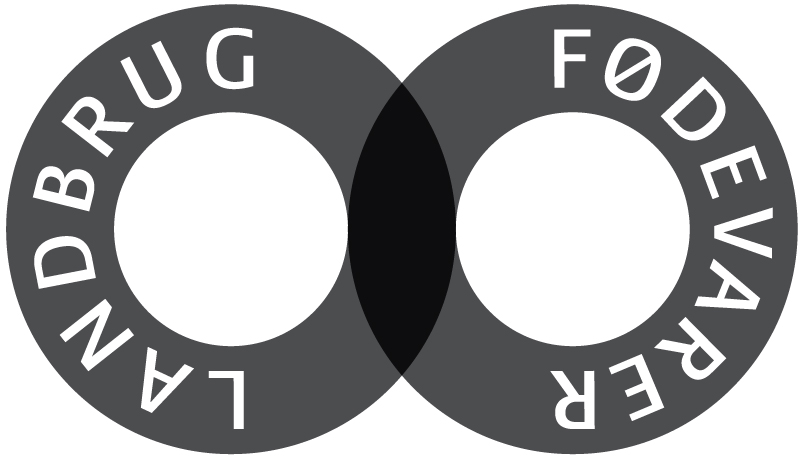 Kilde: Nordiske Næringsstofanbefalinger 2012
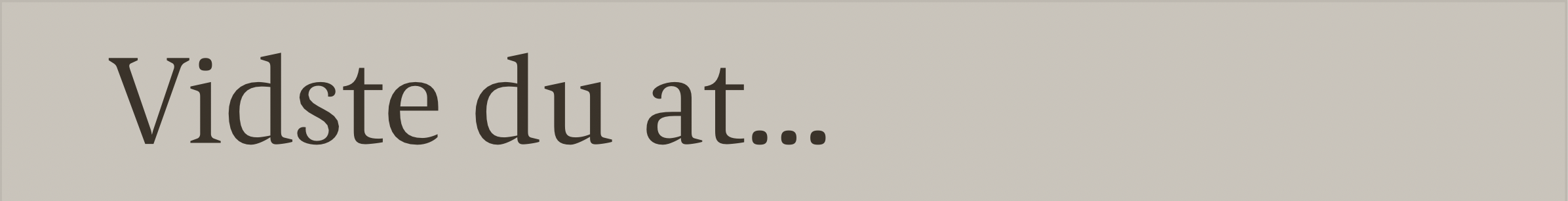 Gennemsnitlige daglige indtag i Danmark

Ifølge Danskernes Kostvaner 2011-2013 er det gennemsnitlige daglige indtag af jern tilstrækkeligt for mange raske 18-65 årige borgere. 

Men i kostundersøgelsen angiver 70% af kvinder i den fertile alder (18-35 årige), at de ikke får tilstrækkeligt med jern.
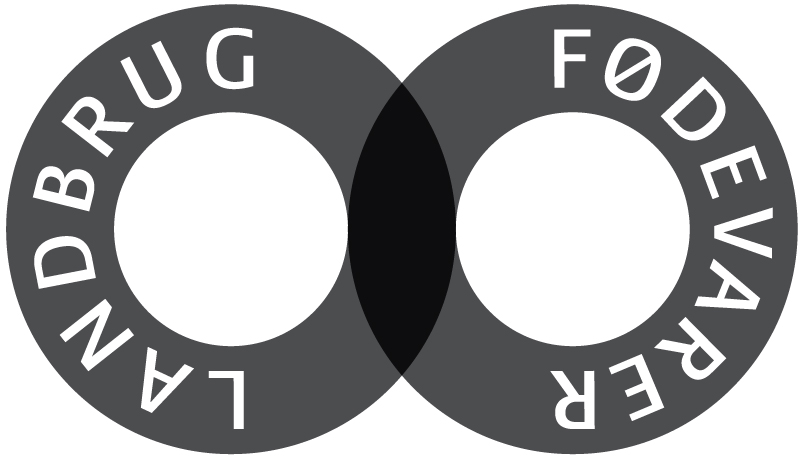 Kilde: Danskernes Kostvaner 2011-2013, DTU
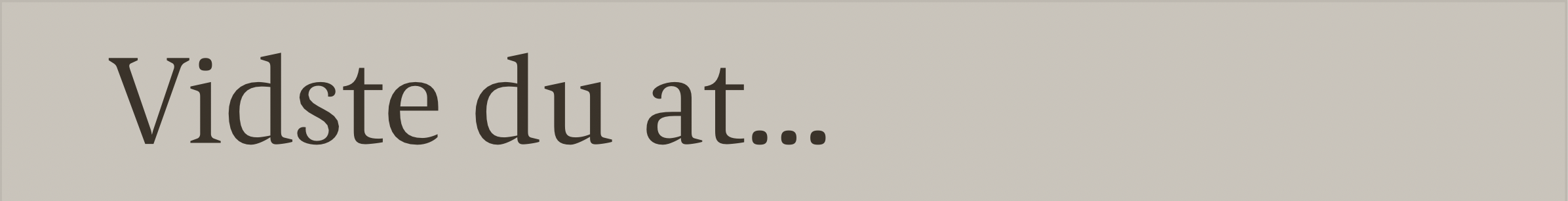 Jern i kosten
Danskerne får primært jern fra brød og kornprodukter, men også kød, grøntsager, kartofler og frugt m.m. bidrager med jern. Jern findes i vores mad som enten hæmjern eller non-hæmjern.

Hæmjern
Fås mest fra animalske fødevarer som oksekød, leverpostej, æg og fisk
Ca. 25% af hæmjern optages i kroppen

Non-hæmjern 
Findes i grøntsager, korn og frugter
Ca. 2-20% af non-hæmjern optages i kroppen og optagelsen afhænger af, hvad man i øvrigt spiser
C-vitamin-rige frugter eller grøntsager øger optagelsen. Det gør kød også ”kød-faktoren”, hvorimod produkter rige på calcium fx mejeriprodukter reducerer optagelsen.
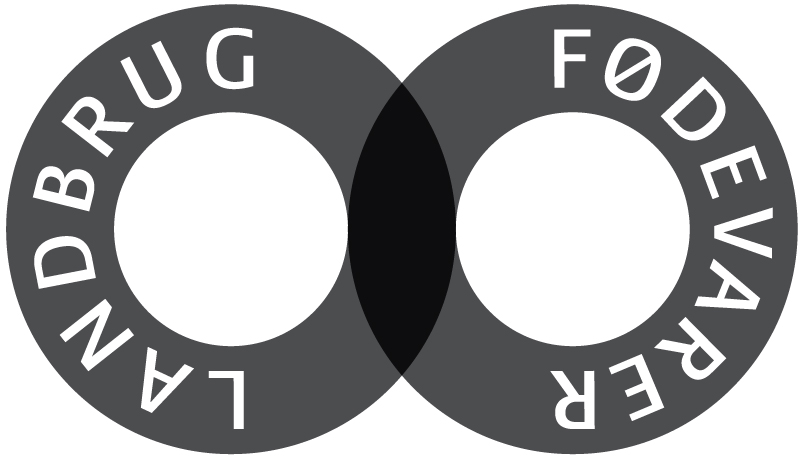 Kilder: Danskernes Kostvaner 2011-2013 (DTU) og Nordiske Næringsstofanbefalinger 2012
[Speaker Notes: Faktorer af betydning for biotilgængelighed.
Biotilgængelighed = Optagelse OG udnyttelse]
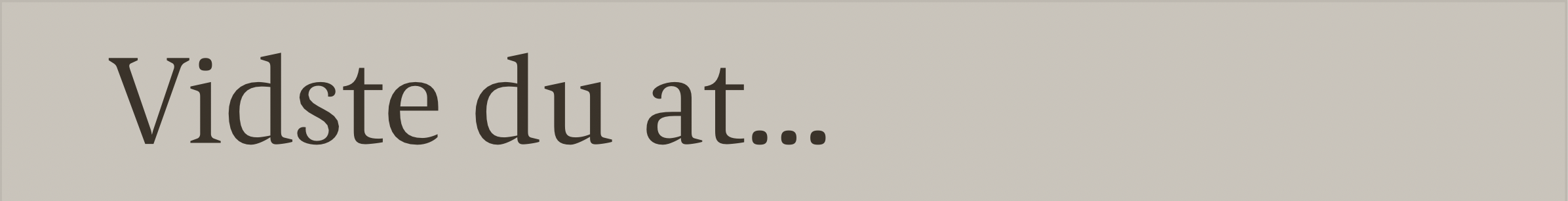 På de følgende slides er der angivet 15 forskellige visuelle fremstillinger af 2 mg JERN fra én type fødevare.

Alt på tallerkenerne er spiseklart
Fødevarerne er listet efter stigende energiindhold
Cirkeldiagrammerne med makronæringsstoffer er opgjort i energiprocent (E%) 
Der er ikke taget hensyn til den biologiske værdi af de enkelte kilder til jern 
K = Kulhydrat, P = Protein og F = Fedt
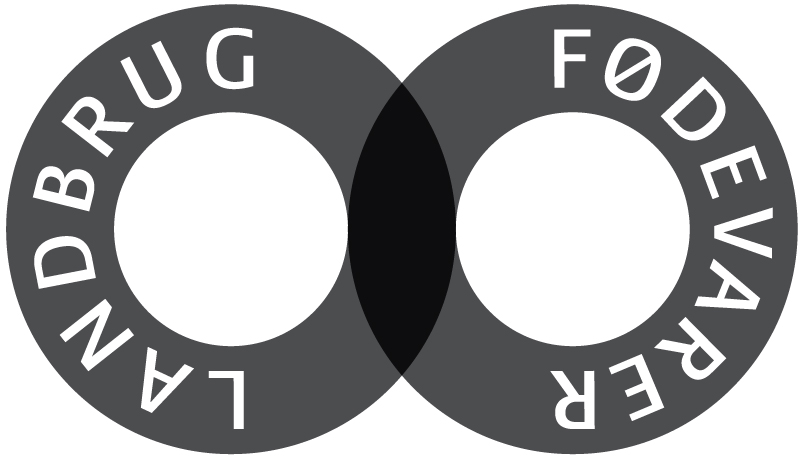 [Speaker Notes: FORTSAT - Faktorer af betydning for biotilgængelighed 

Kostfaktorer – fødevarematricen og måltidssammensætning: 
Indtagne mængde 
Kemisk form 
Andre kostfaktorer (fiber, fedt, protein, vitaminer, mineraler) 
Tilberedning 
(Medicin) 

Værtsfaktorer: 
Ernæringsstatus 
Fysiologiske faktorer (vækst, graviditet mm) 
Patologisk status (sygdom) 
Kost og personlige vaner]
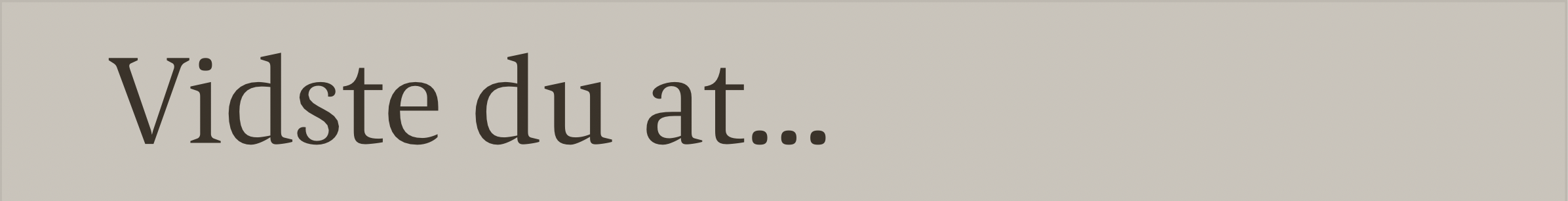 2 mg JERN kan fx være …
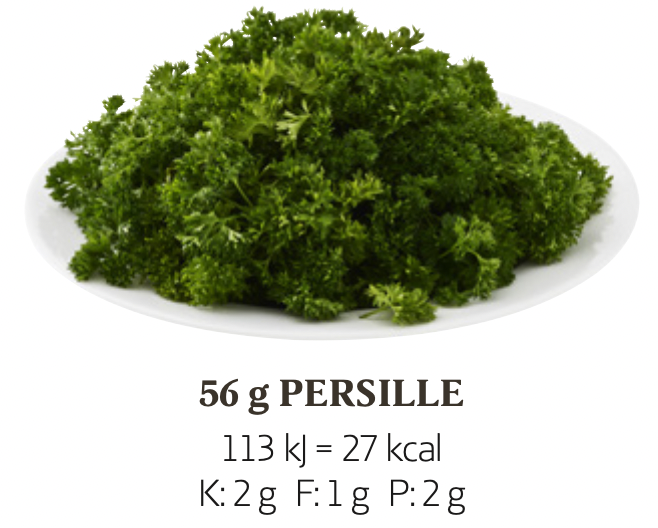 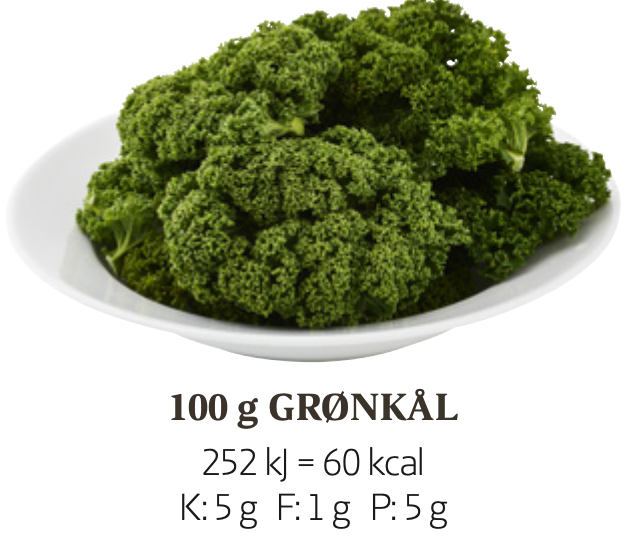 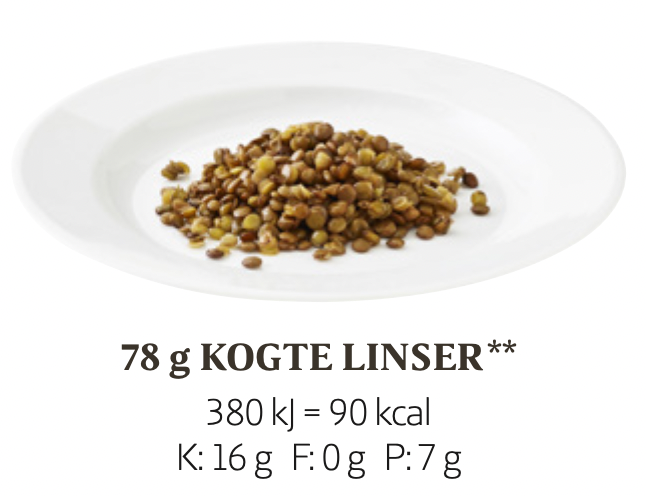 Kulhydrat: 16 g
Fedt: 0 g
 Mættet fedt: 0 g 
Protein: 7 g
Kulhydrat: 2 g
Fedt: 1 g
 Mættet fedt: 0 g
Protein: 2 g
Kulhydrat: 5 g
Fedt: 1 g
 Mættet fedt: 0 g
Protein: 5 g
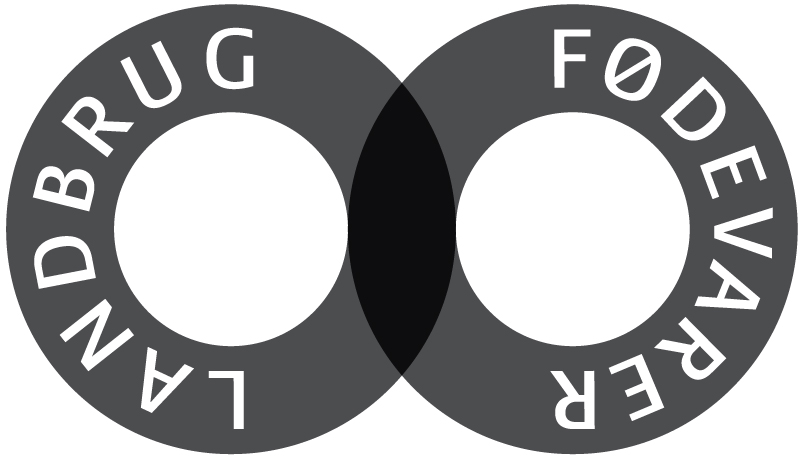 [Speaker Notes: Ang. Kogte linser: Der er 0,4 g fedt i kogte linser. Derfor fremgår fedt af energifordelingsdiagrammet, selvom der afrundet står 0 g.]
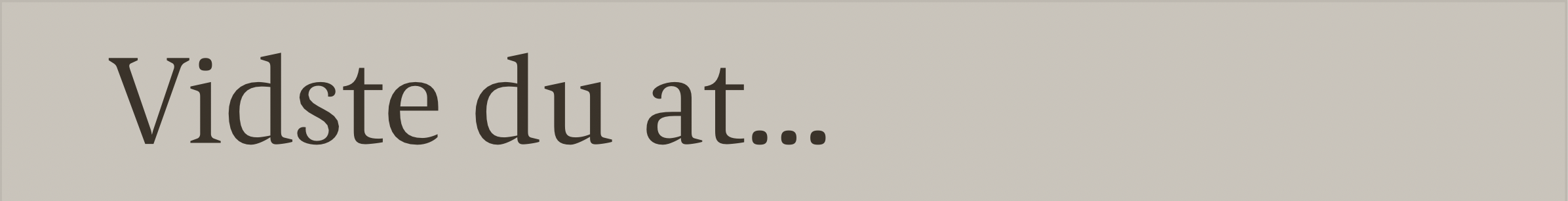 2 mg JERN kan fx være …
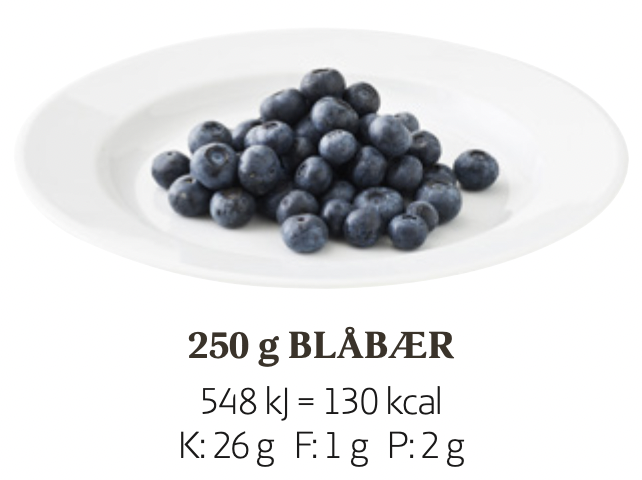 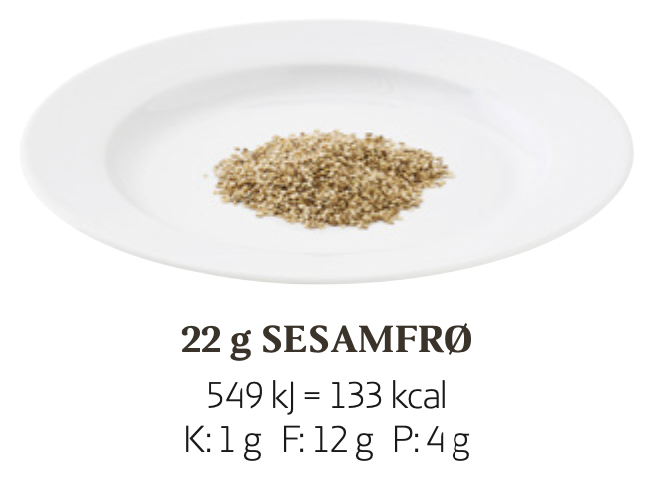 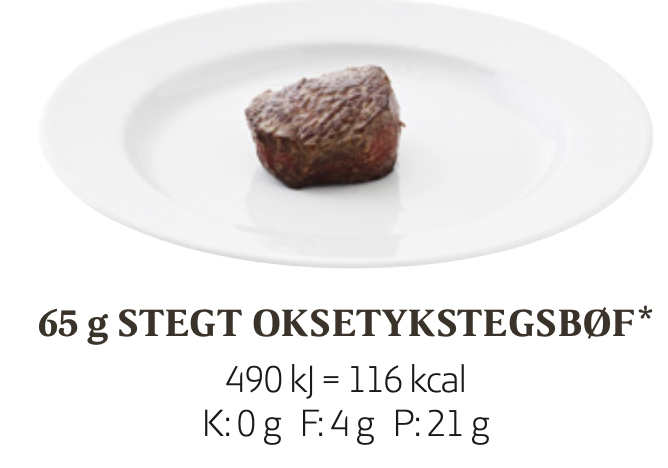 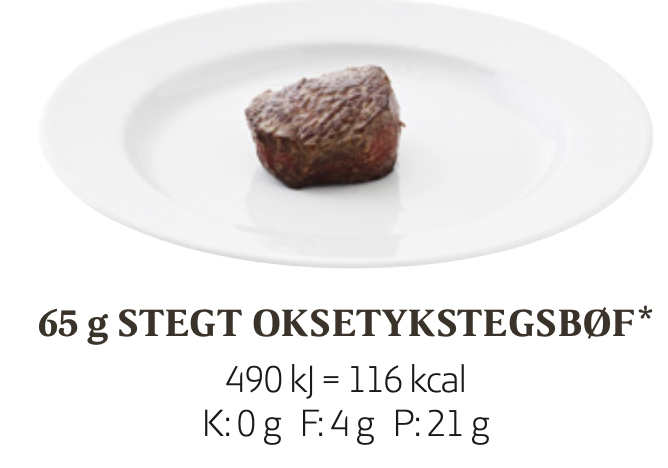 Kulhydrat: 1 g
Fedt: 14 g
 Mættet fedt: 2 g
Protein: 4 g
Kulhydrat: 0 g
Fedt: 6 g
 Mættet fedt: 2 g
Protein: 21 g
Kulhydrat: 26 g
Fedt: 1 g
 Mættet fedt: 0 g
Protein: 2 g
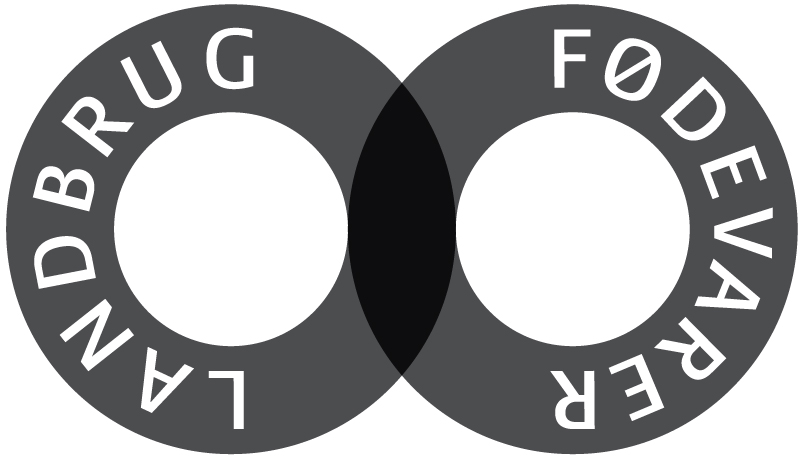 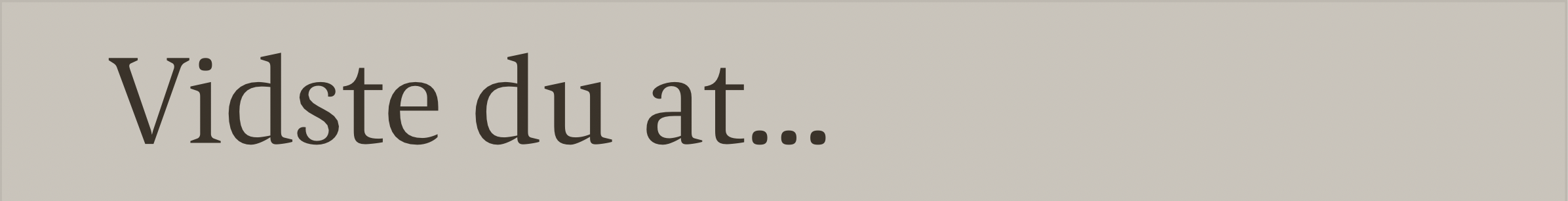 2 mg JERN kan fx være …
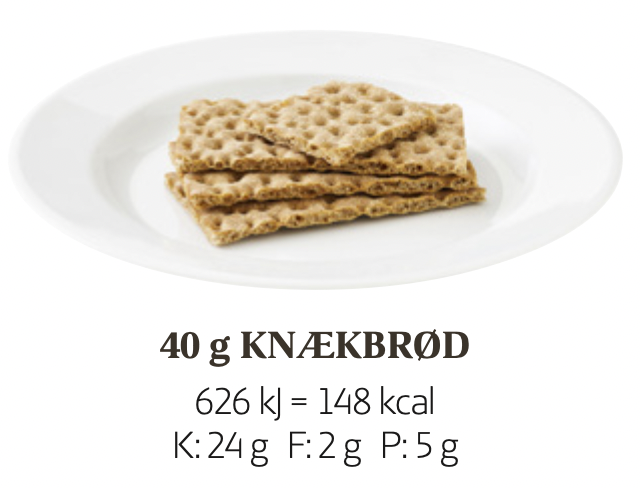 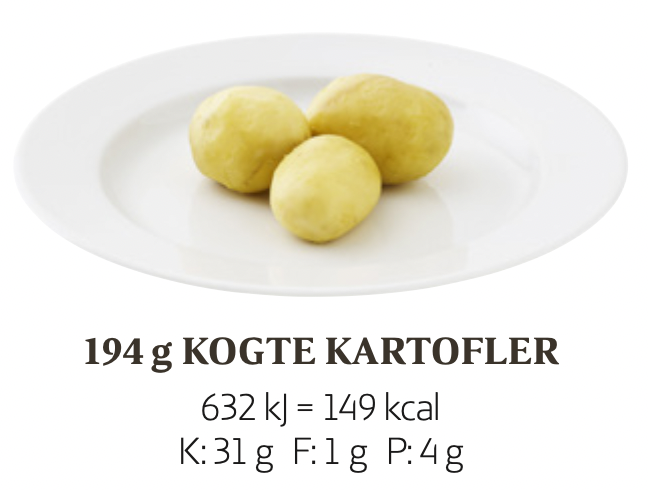 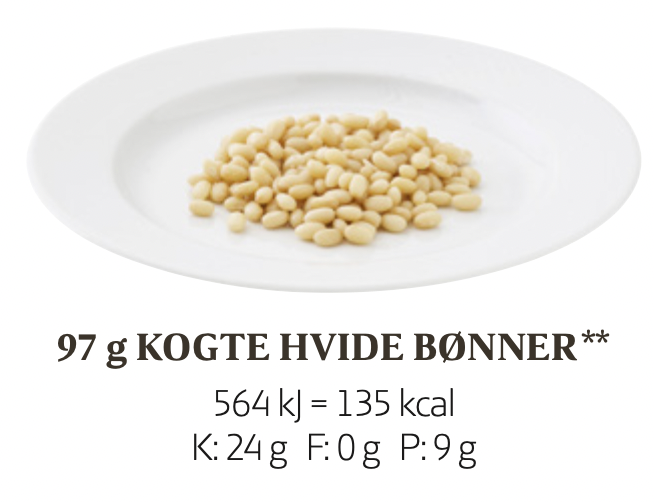 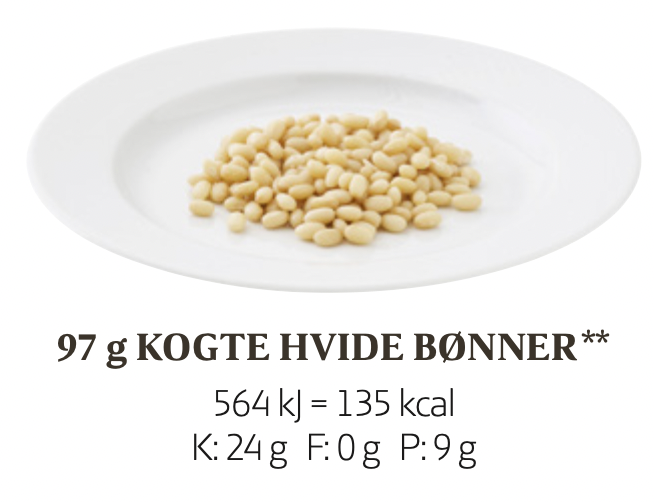 Kulhydrat: 31 g
Fedt: 1 g
 Mættet fedt: 0 g
Protein: 4 g
Kulhydrat: 24 g
Fedt: 0 g
 Mættet fedt: 0 g
Protein: 9 g
Kulhydrat: 24 g
Fedt: 2 g
 Mættet fedt: 0 g
Protein: 5 g
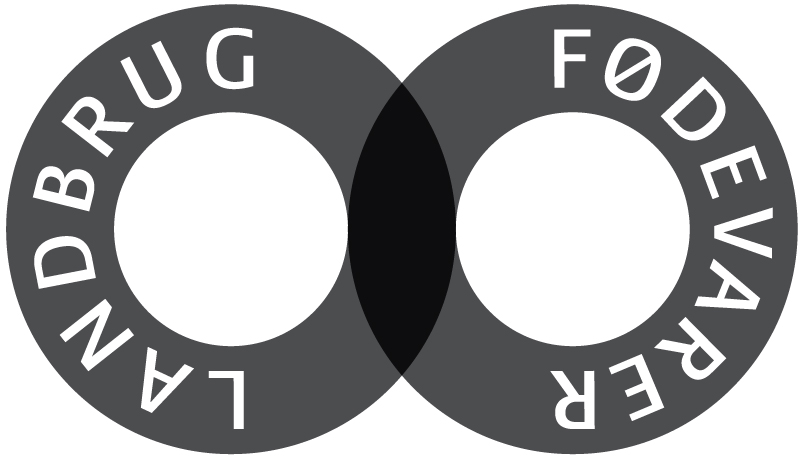 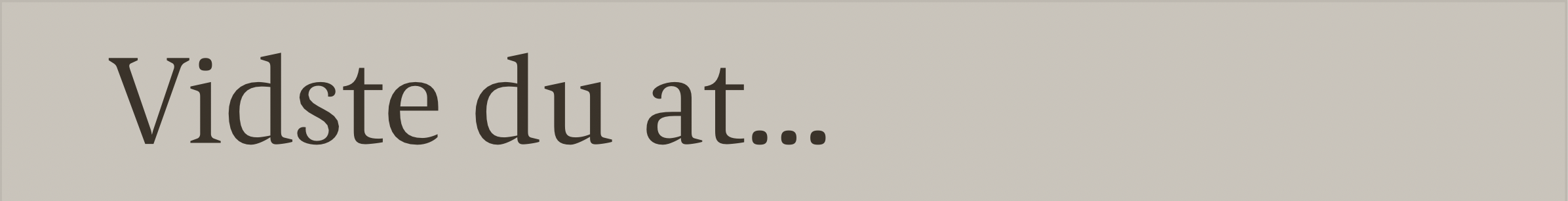 2 mg JERN kan fx være …
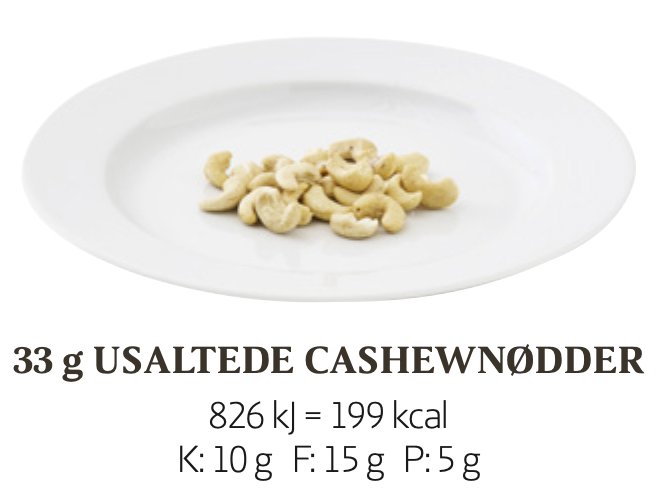 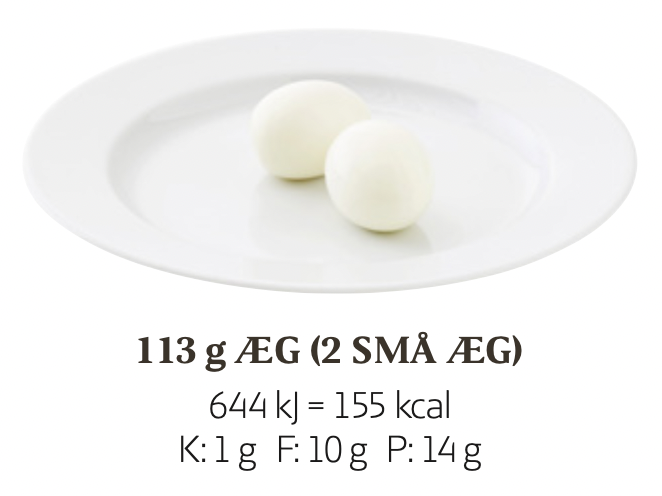 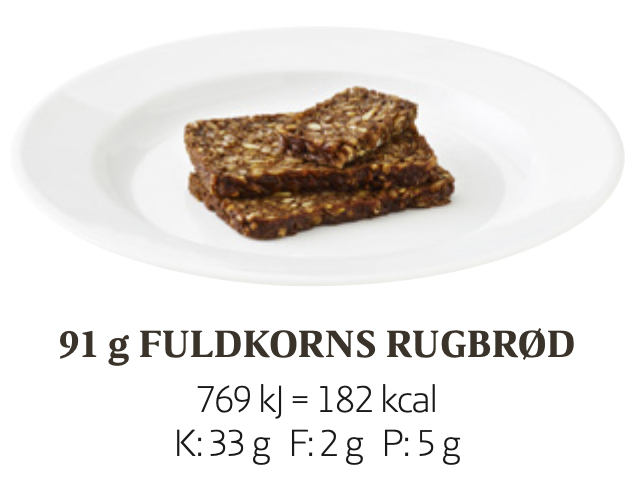 Kulhydrat: 10 g
Fedt: 18 g
 Mættet fedt: 3 g
Protein: 5 g
Kulhydrat: 1 g
Fedt: 13 g
 Mættet fedt: 3 g
Protein: 14 g
Kulhydrat: 33 g
Fedt: 2 g
 Mættet fedt: 0 g
Protein: 5 g
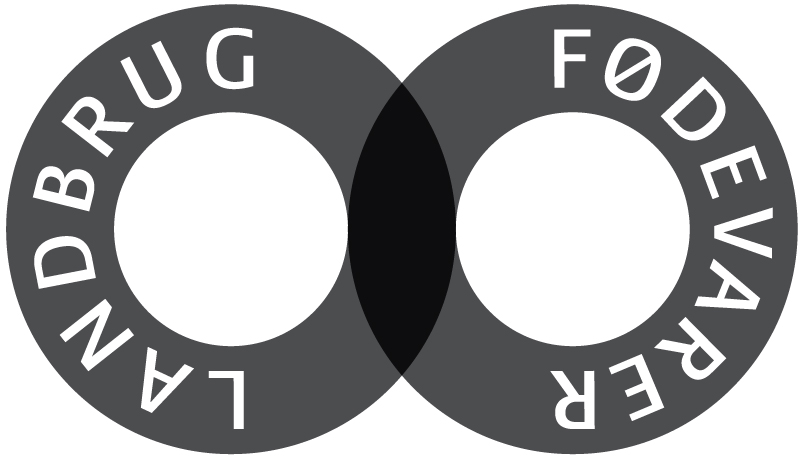 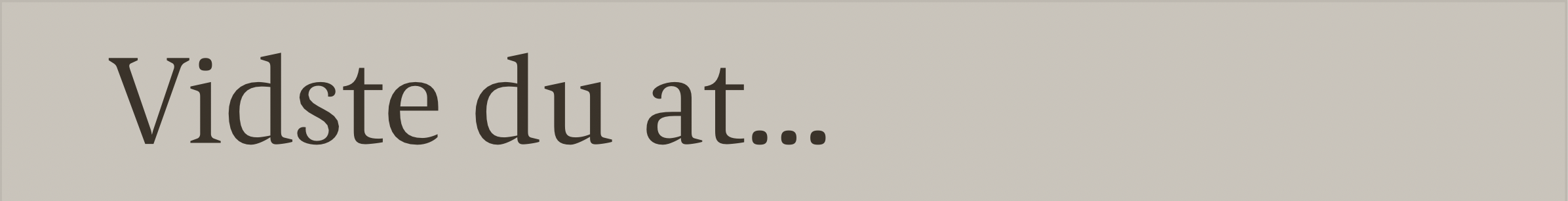 2 mg JERN kan fx være …
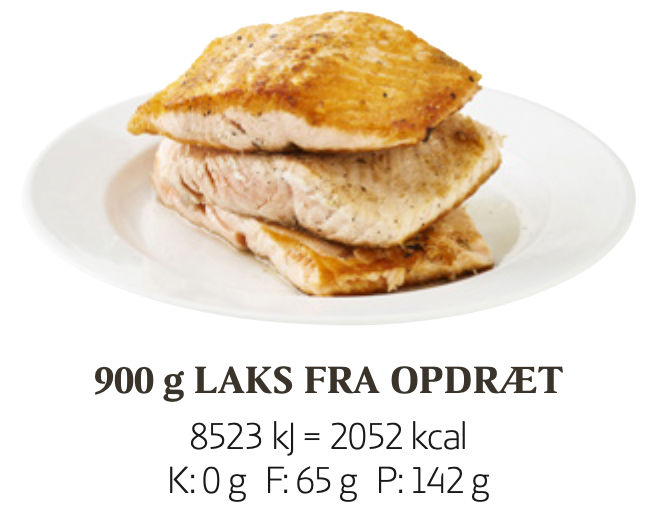 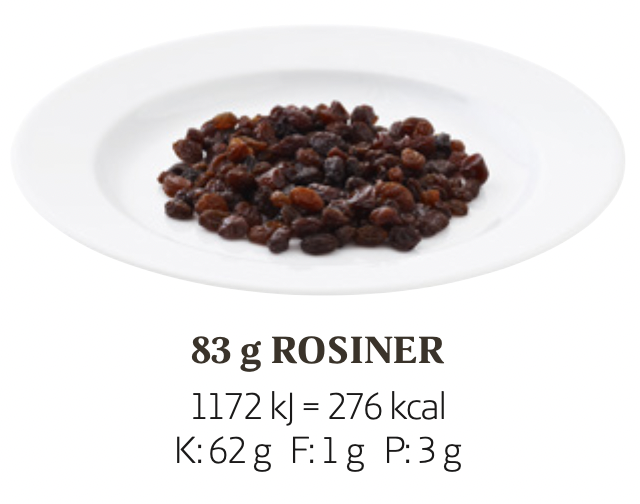 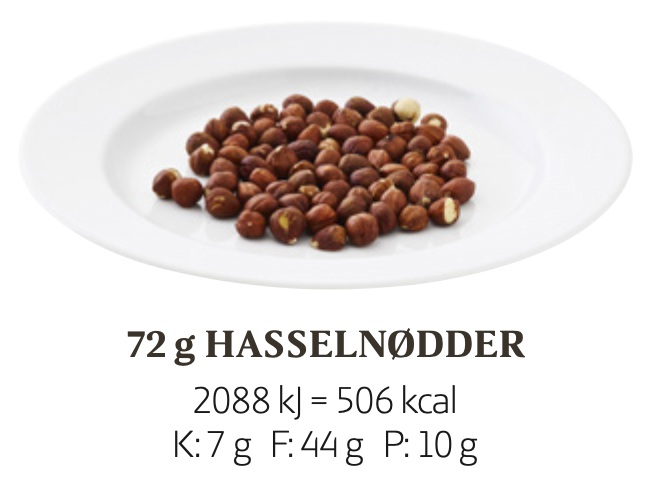 Kulhydrat: 7 g
Fedt: 47 g
 Mættet fedt: 3 g
Protein: 10 g
Kulhydrat: 0 g
Fedt: 165 g
 Mættet fedt: 20 g
Protein: 142 g
Kulhydrat: 62 g
Fedt: 1 g
 Mættet fedt: 0 g
Protein: 3 g
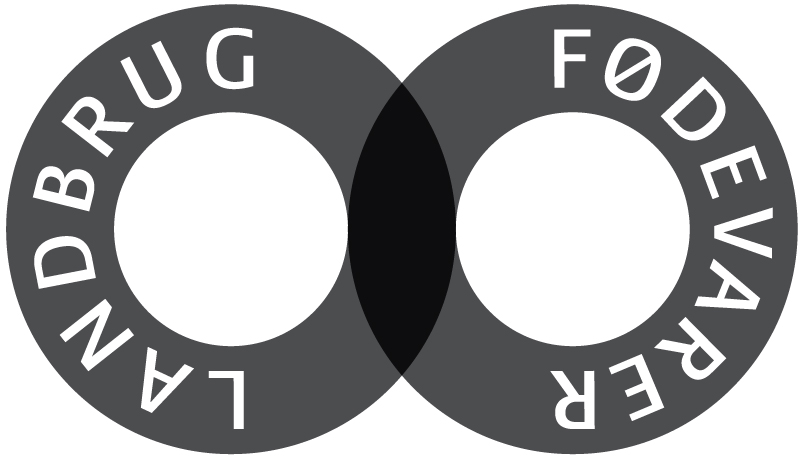 [Speaker Notes: Østers indeholder jern: Fe: 3 mg/100 g 
Krabbe indeholder jern: Fe: 1,3 mg/100 g]
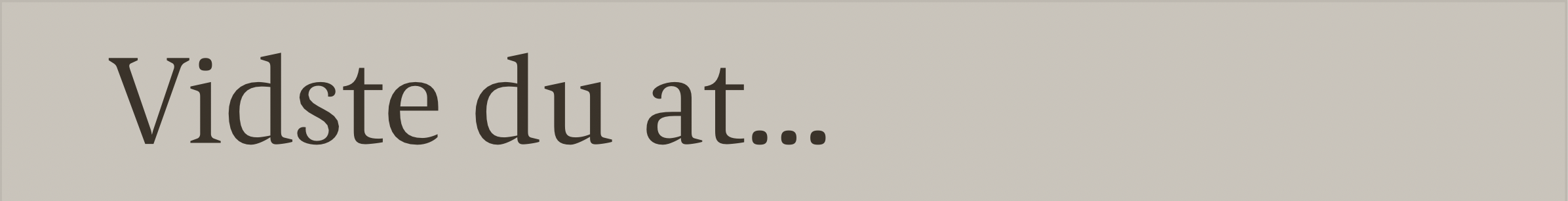 Vidste du at… 2 mg JERNkan bestilles eller downloades gratis her: 		www.ernæringsfokus.dk
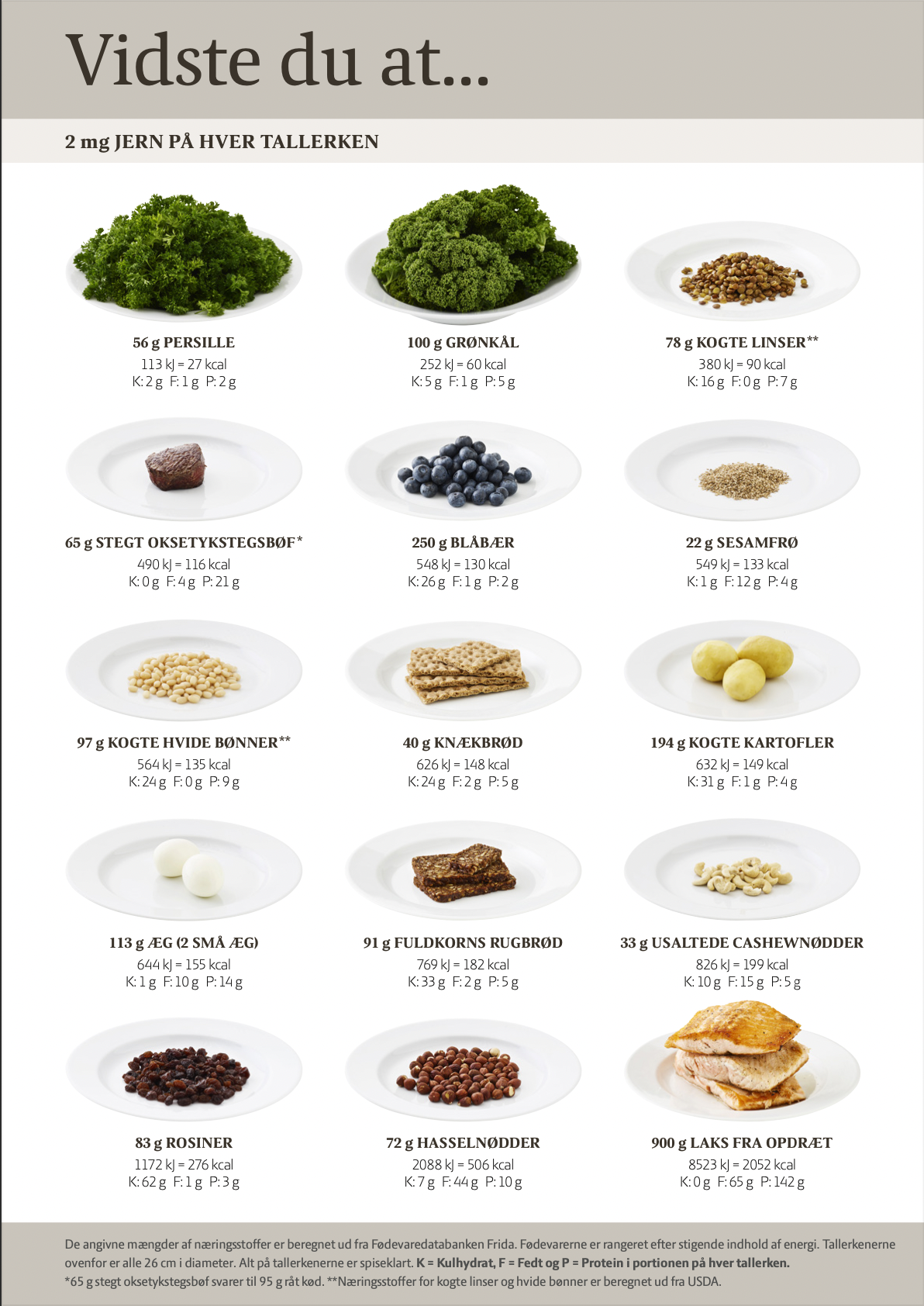 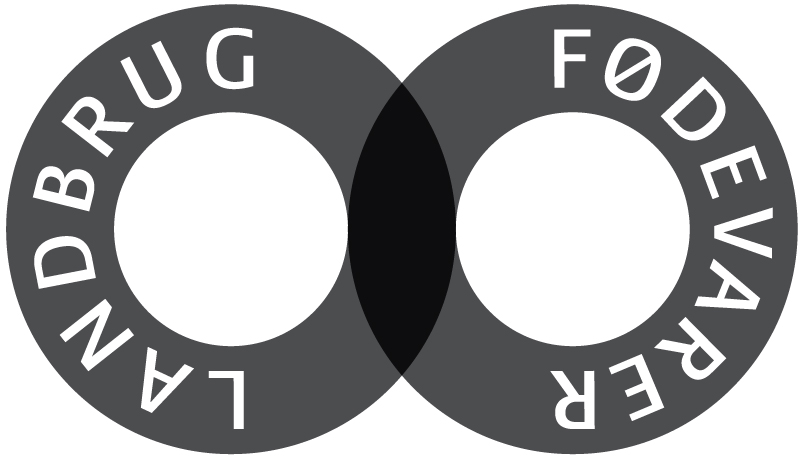 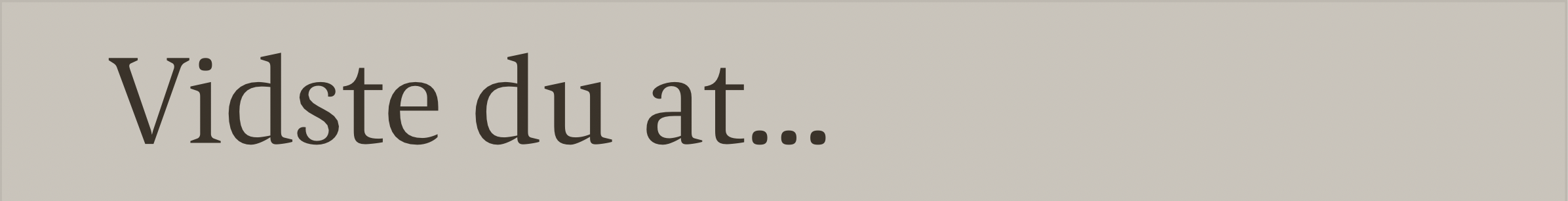 Find masser af inspiration og opskrifter på voresmad.dk
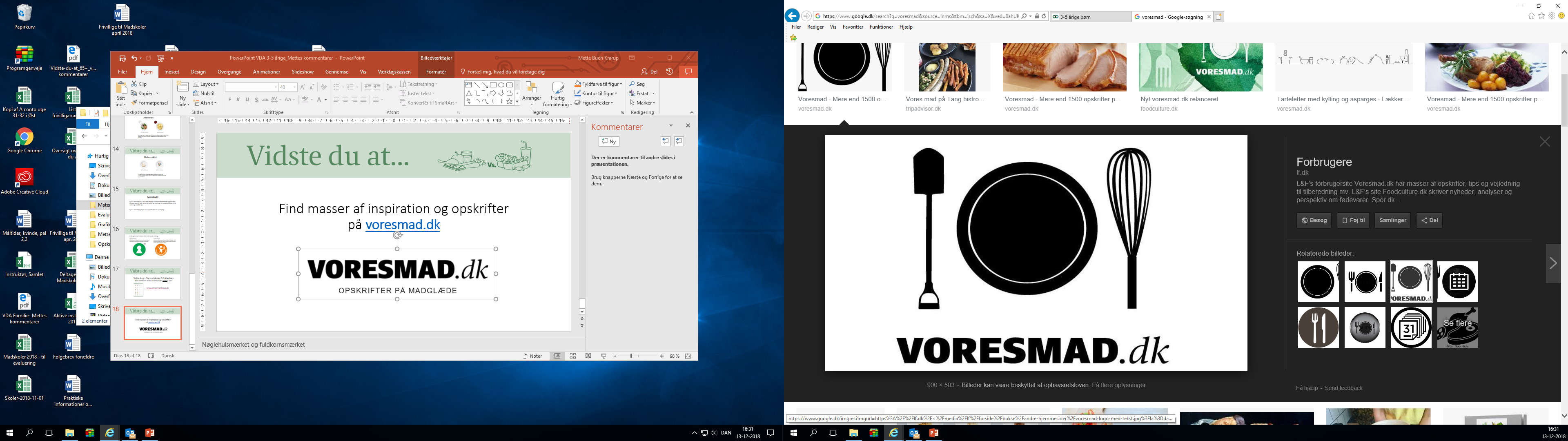 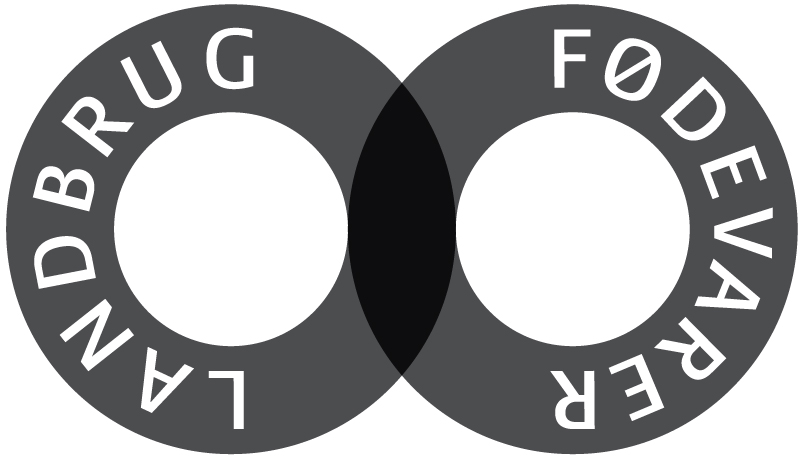